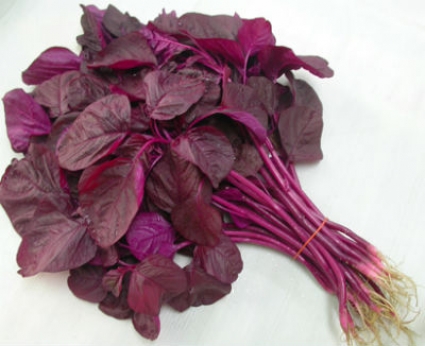 স্বাগতম
পরের Slide  এর জন্য একবার  spacebar  চাপুন
পরিচিতি
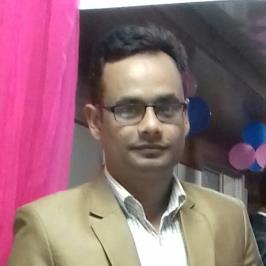 মোঃ আবুল হাশেম 
বিএসসি (অনার্স), এমএসসি (প্রাণিবিদ্যা)
সহকারী শিক্ষক
ছদাহা কেঁওচিয়া উচ্চ বিদ্যালয়
সাতকানিয়া, চট্রগ্রাম।
ইনডেক্স নং- ১১৪৪৯৩৯
ই-মেইলঃ m.a.hasem7181@gmail.com
মোবাইল নং- ০১৭১৭-৫৩৮৩১০
কৃষি শিক্ষা
ষষ্ঠ শ্রেণি
পঞ্চম অধ্যায় 
কৃষিজ উৎপাদন
পাঠ-3
ছবিগুলো দেখে আমরা কী বুঝতে পারছি
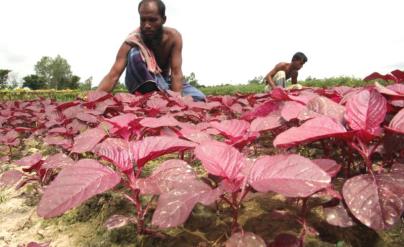 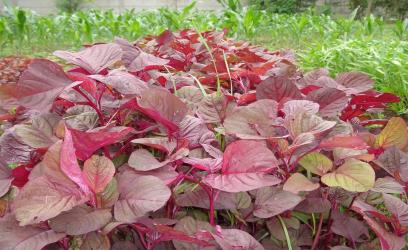 লেখা আনার জন্য একবার spacebar চাপুন
পরের Slide  এর জন্য একবার  spacebar  চাপুন
এই  ছবিগুলো দেখে আমরা কী বুঝতে পারছি
লেখা আনার জন্য একবার spacebar চাপুন
লালশাক উৎপাদন
পরের Slide  এর জন্য একবার  spacebar  চাপুন
আজকের পাঠ
লালশাক উৎপাদন পদ্ধতি
পরের Slide  এর জন্য একবার  spacebar  চাপুন
শিখনফল
এই পাঠ শেষে শিক্ষার্থীরা -
১। লালশাক উৎপাদনের মাটি ও জাত সম্পর্কে বলতে পারবে।  
২। ইহা উৎপাদনে জমি তৈরি সম্পর্কে বর্ণনা করতে  পারবে। 
৩। ইহার  বীজ বপন ও আন্তঃপরিচর্যা পদ্ধতি সম্পর্কে ব্যাখ্যা করতে পারবে।
৪। লাল শাকের ফসল সংগ্রহ ও ফলন সম্পর্কে বর্ণনা করতে  পারবে।
পরের Slide  এর জন্য একবার  spacebar  চাপুন
লালশাক
লেখা আনার জন্য একবার spacebar চাপুন
লালশাক আমাদের দেশের একটি জনপ্রিয় শাক। এতে প্রচুর ভিটামিন আছে।
পরের Slide  এর জন্য একবার  spacebar  চাপুন
লালশাক চাষের মাটি
লেখা আনার জন্য একবার spacebar চাপুন
দোঁআশ মাটি
বেলে-দোঁআশ মাটি
দোঁআশ ও বেলে-দোঁআশ মাটি লালশাক চাষের জন্য উত্তম
পরের Slide  এর জন্য একবার  spacebar  চাপুন
লালশাকের উন্নত জাত
আলতাপাটি
বারি লালশাক ১
লেখা আনার জন্য একবার spacebar চাপুন
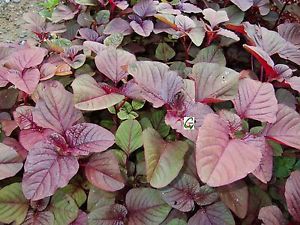 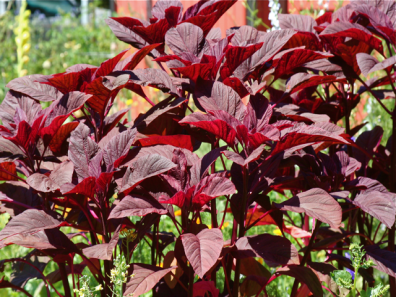 পরের Slide  এর জন্য একবার  spacebar  চাপুন
একক কাজ
বৈশিষ্ট্য সহ লালশাক চাষের বিভিন্ন জাতের নাম লেখ
পরের Slide  এর জন্য একবার  spacebar  চাপুন
জমি তৈরি
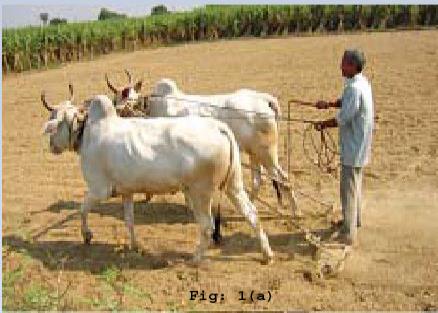 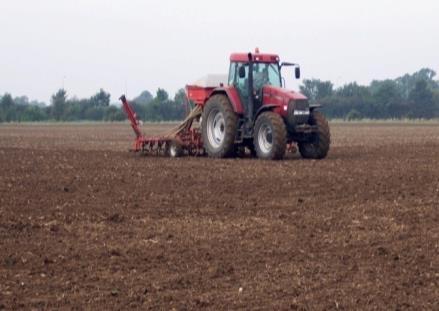 লেখা আনার জন্য একবার spacebar চাপুন
বীজ বপনের পূর্বে ৪-৫ টি চাষ দিয়ে জমি ঝুরঝুরা করতে হবে।
পরের Slide  এর জন্য একবার  spacebar  চাপুন
লালশাকের জমিতে সার প্রয়োগের পরিমান
পরের Slide  এর জন্য একবার  spacebar  চাপুন
জোড়ায় কাজ
লালশাকের জমি কীভাবে তৈরি করা হয়?
পরের Slide  এর জন্য একবার  spacebar  চাপুন
বীজ বপন
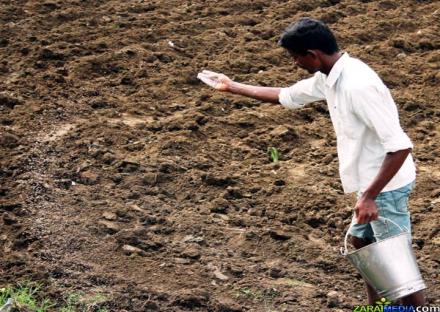 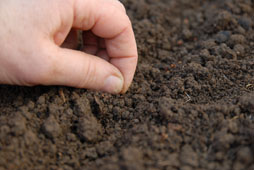 লালশাকের বীজ ছিটিয়ে বা সারিতে বপন করা যায়
পরের Slide  এর জন্য একবার  spacebar  চাপুন
বর্ষাকালে বীজ বপন
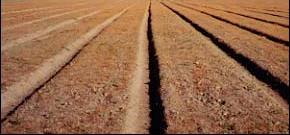 লেখা আনার জন্য একবার spacebar চাপুন
বর্ষাকালে বেড তৈরি করে বীজ বপন করতে হয়।
পরের Slide  এর জন্য একবার  spacebar  চাপুন
বীজ বপনের বেড তৈরি
৩০ সেমি 
সেচ নালা
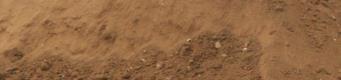 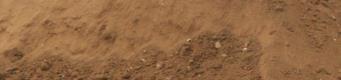 ১৫ সেমি 
উঁচু
পরের Slide  এর জন্য একবার  spacebar  চাপুন
সেচ প্রদান
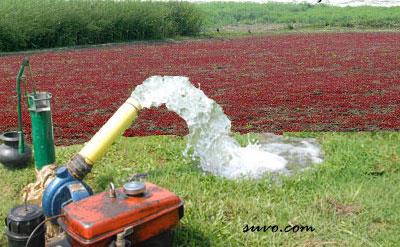 জমিতে পর্যাপ্ত জো বা রস না থাকলে বীজ বপনের পর সেচ দিতে হবে।
পরের Slide  এর জন্য একবার  spacebar  চাপুন
চারা পাতলা করা
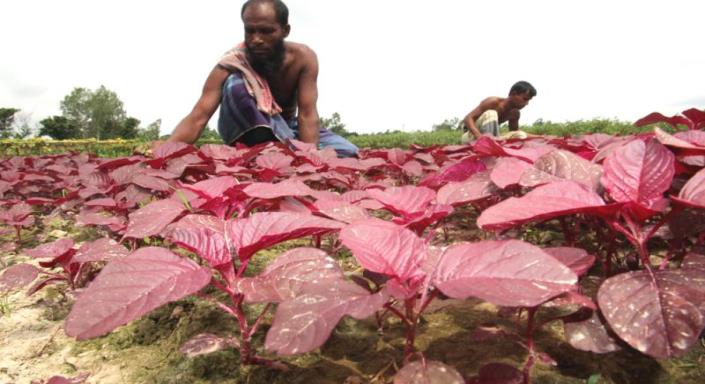 লেখা আনার জন্য একবার spacebar চাপুন
বীজ গজানোর এক সপ্তাহ পর ৫সেমি অন্তর অন্তর গাছ রেখে অন্যান্য গাছ তুলে ফেলতে হবে।
পরের Slide  এর জন্য একবার  spacebar  চাপুন
আগাছা পরিষ্কার
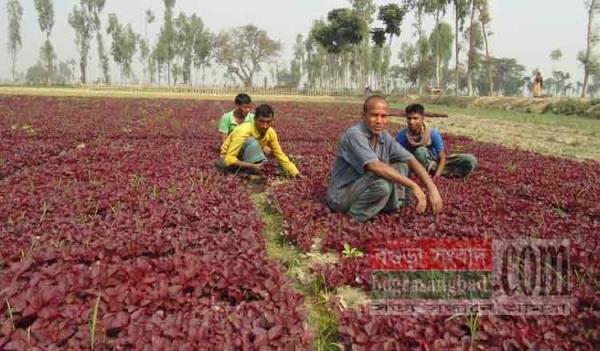 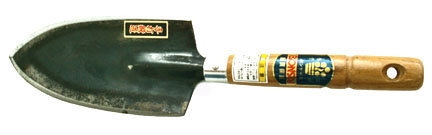 নিড়ানি দিয়ে আগাছা পরিষ্কার করতে হবে এবং সেচের পর মাটির চটা ভেঙ্গে দিতে হবে।
পরের Slide  এর জন্য একবার  spacebar  চাপুন
ফসল সংগ্রহ
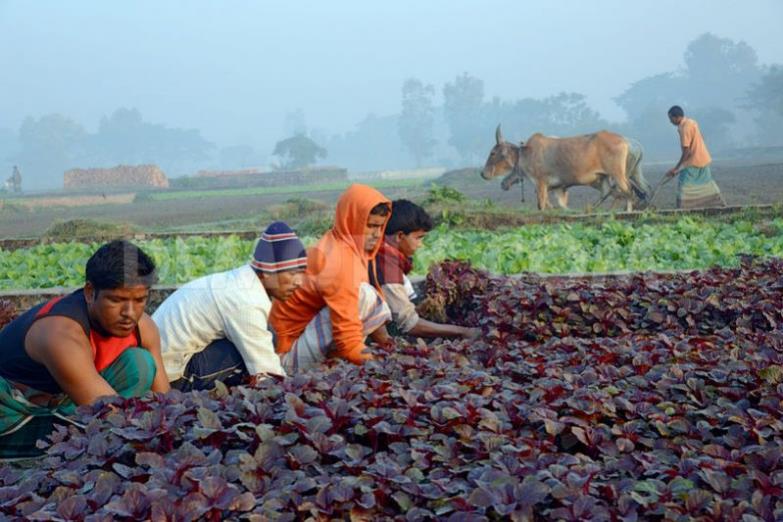 পরের Slide  এর জন্য একবার  spacebar  চাপুন
লেখা আনার জন্য একবার spacebar চাপুন
ফলন
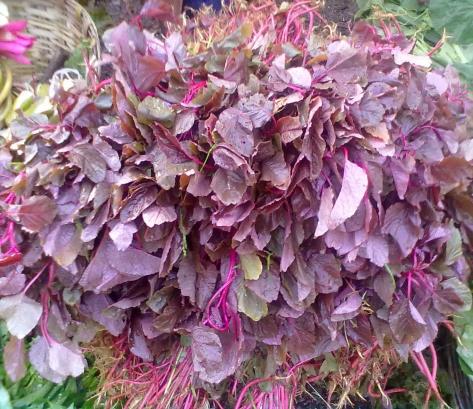 উন্নত পদ্ধতিতে চাষ করলে শতক প্রতি ৪৫-৫৫ কেজি লালশাক পাওয়া যায়।
লেখা আনার জন্য একবার spacebar চাপুন
পরের Slide  এর জন্য একবার  spacebar  চাপুন
মূল্যায়ন
1। লালশাকের জমিপ্রস্তুতের সময় শতক প্রতি কত কেজি গোবর দিতে হয়?
২। বর্ষাকালে লালশাকের বেড কত সেমি উঁচু করতে হয়?
৩। লালশাকের বীজ বপনের সময় বালির সাথে মিশিয়ে বীজ বপন করা হয় কেন?
৪। লালশাক চাষের জন্য কোন মাটি উত্তম?
পরের Slide  এর জন্য একবার  spacebar  চাপুন
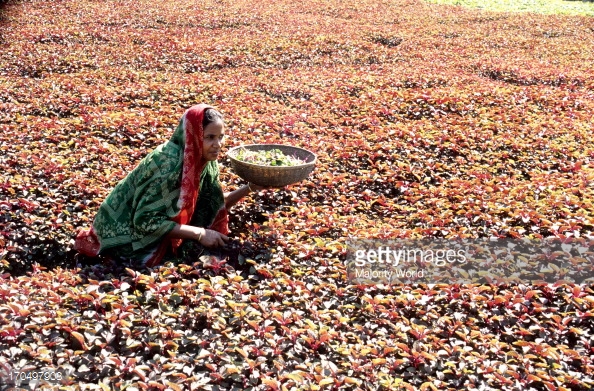 ক্লাসে সহযোগিতা করার জন্য সকলকে  ধন্যবাদ